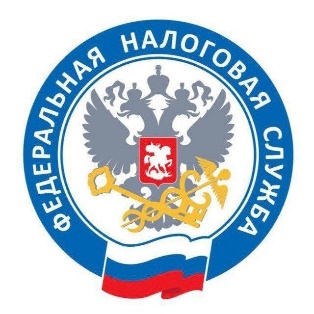 Результаты анализа обработки Уведомлений о несоответствии (отсутствии) адреса
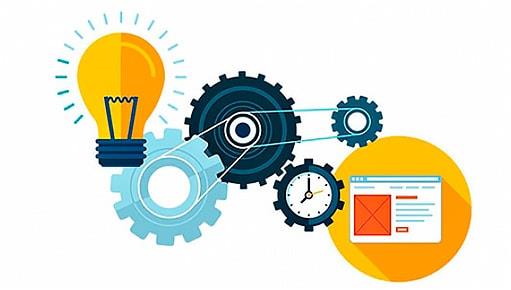 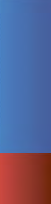 Межрайонная ИФНС России №17 по Иркутской области 
Муратова Руфина Рязаповна
Иркутск 2024
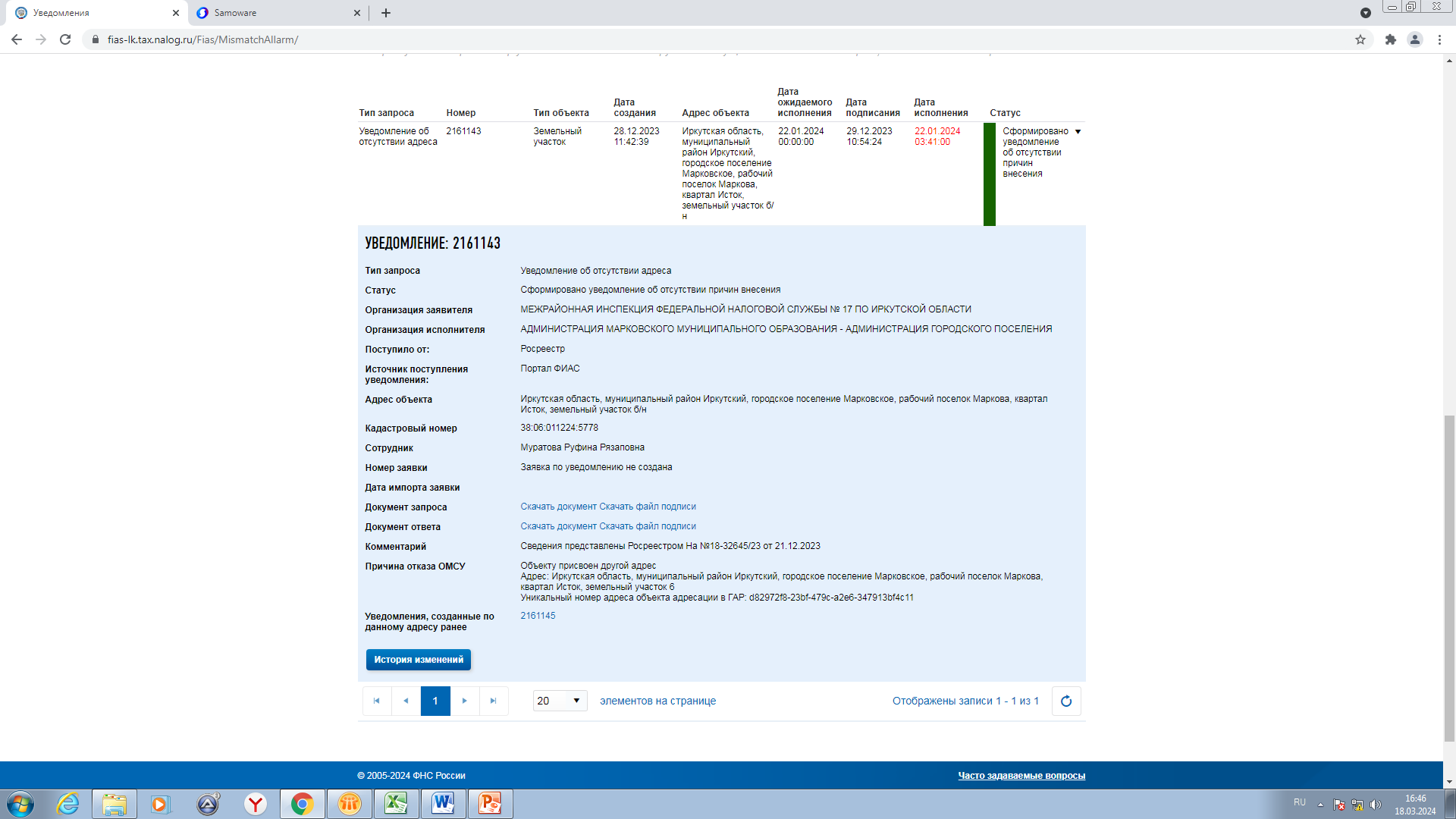 1
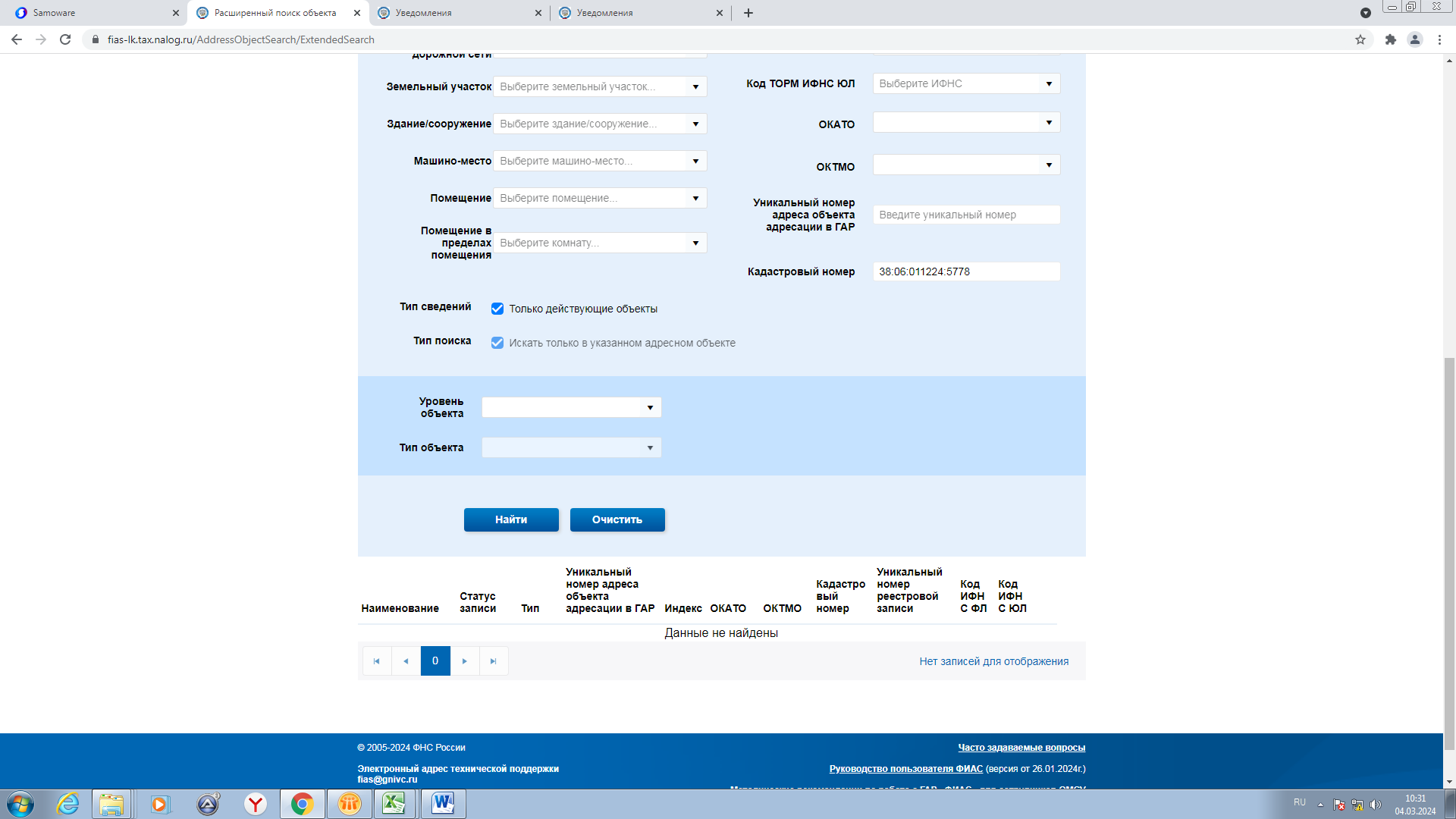 2
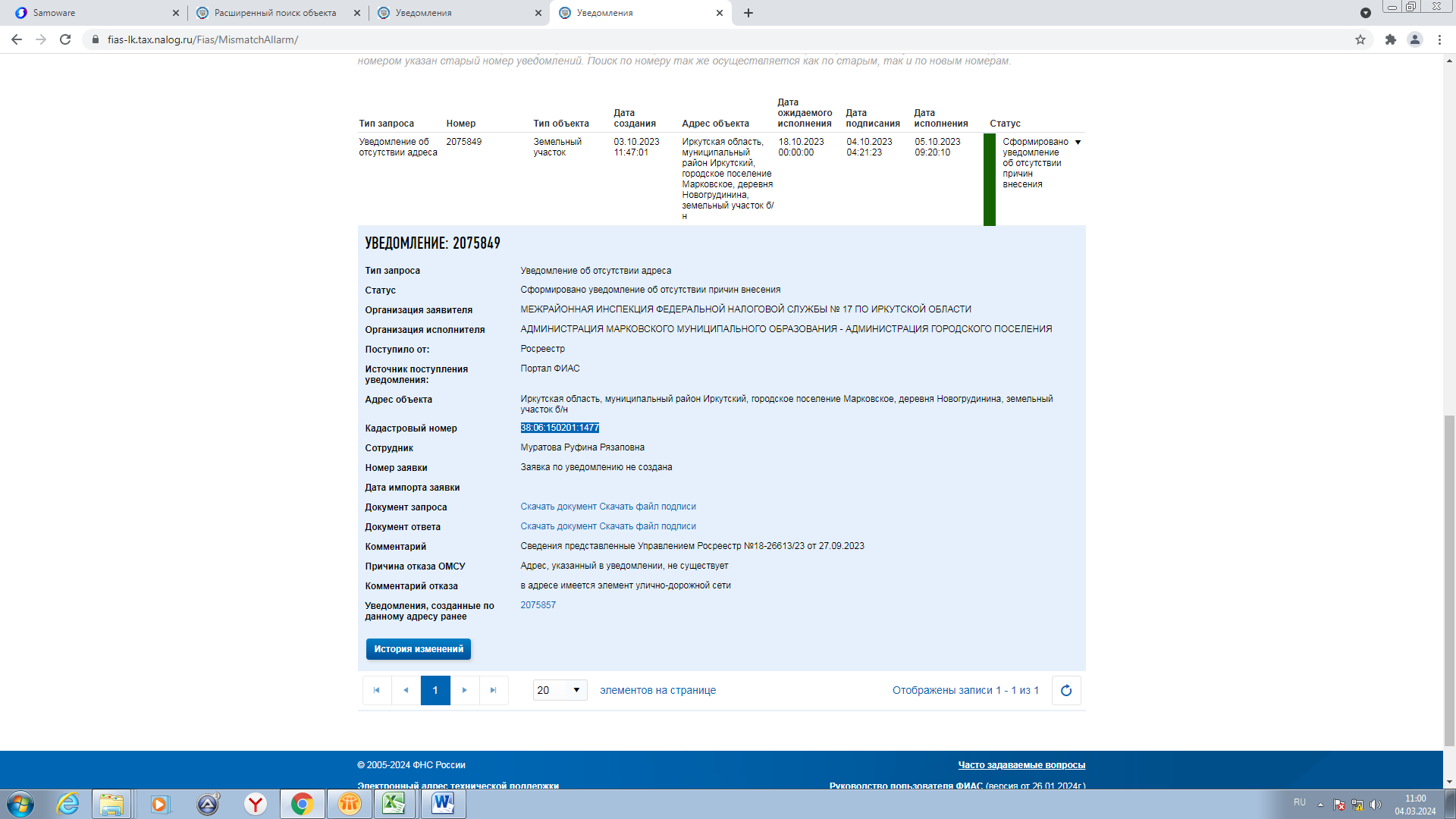 3
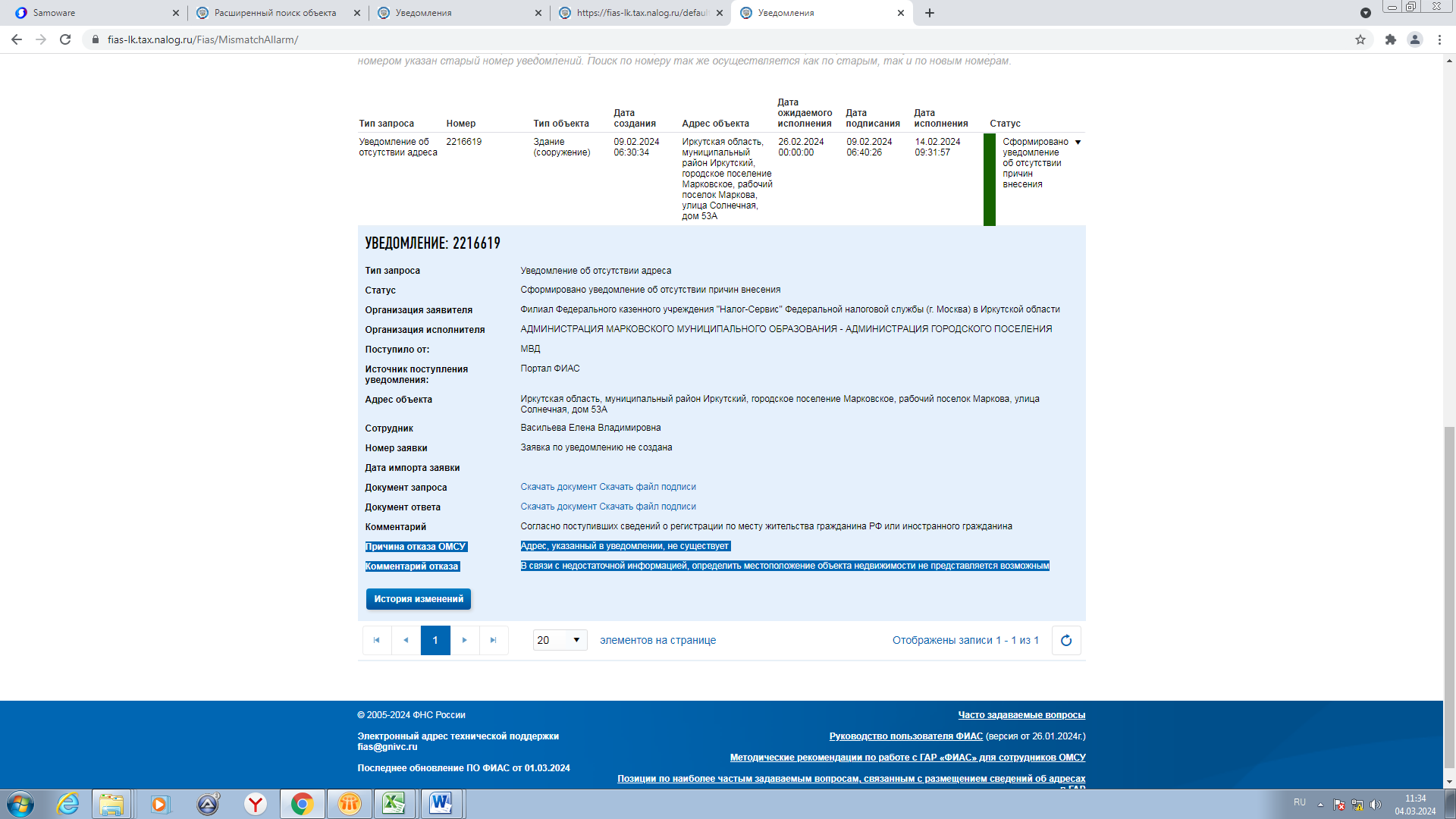 4
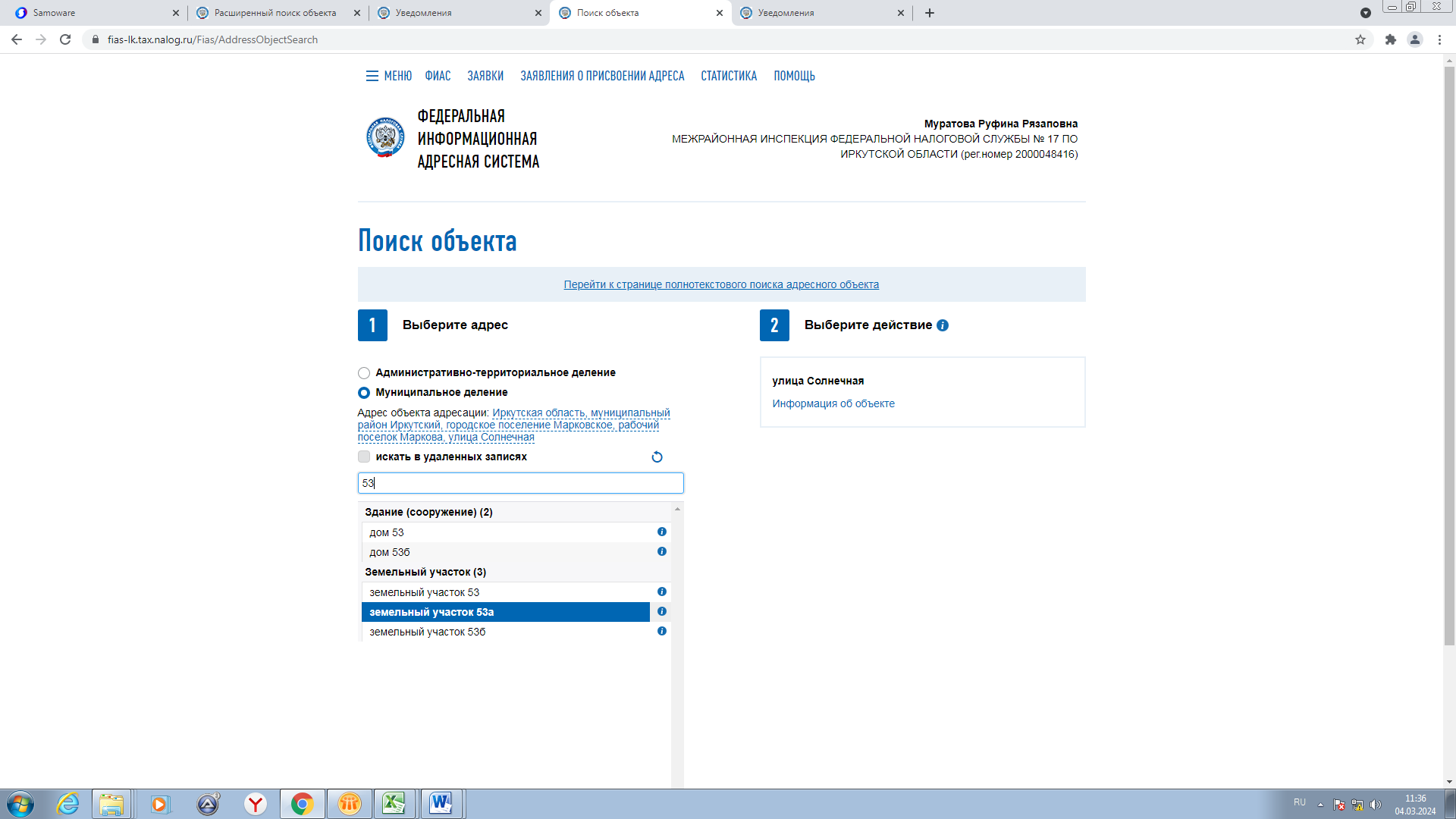 5
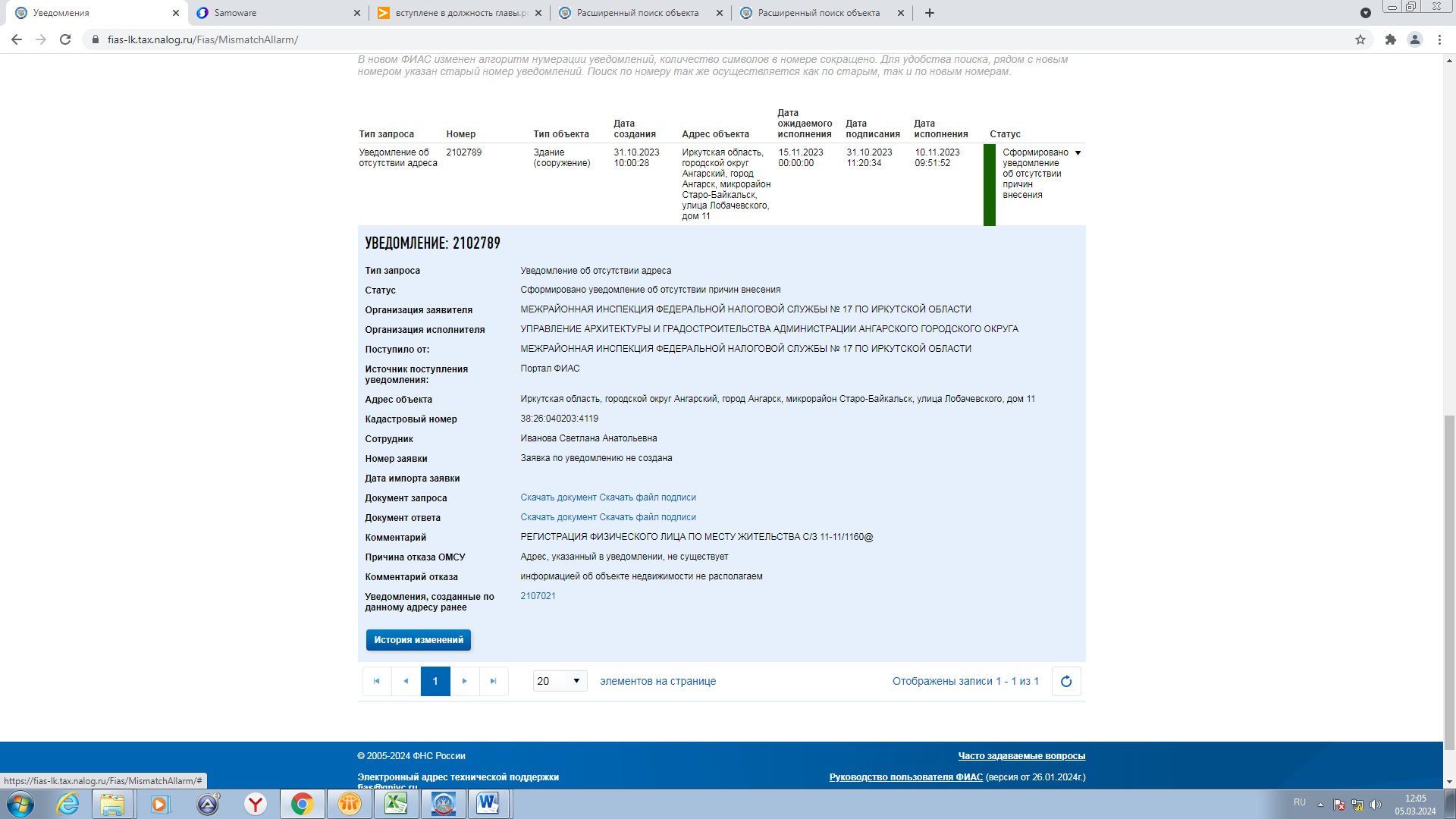 6
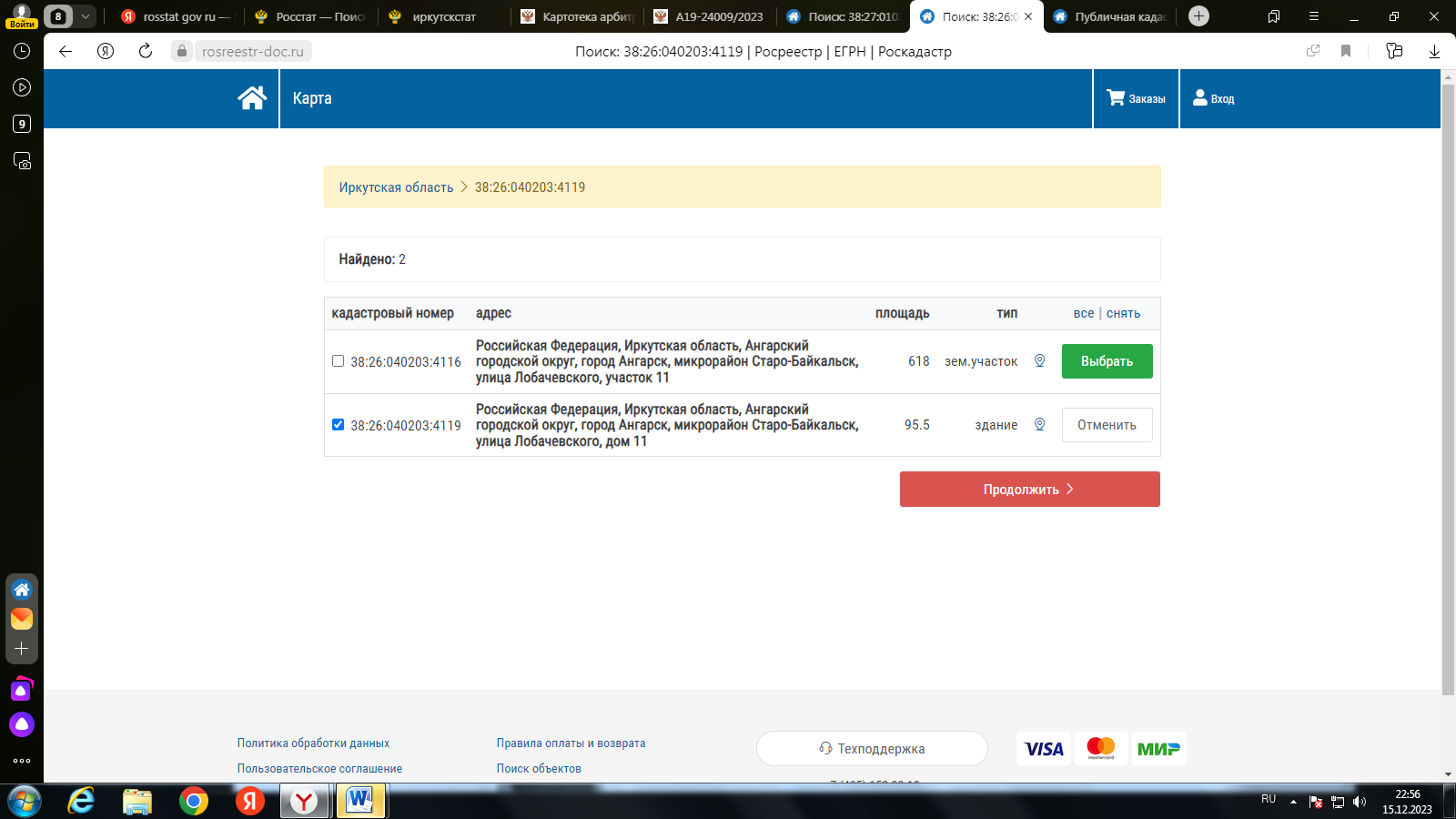 7
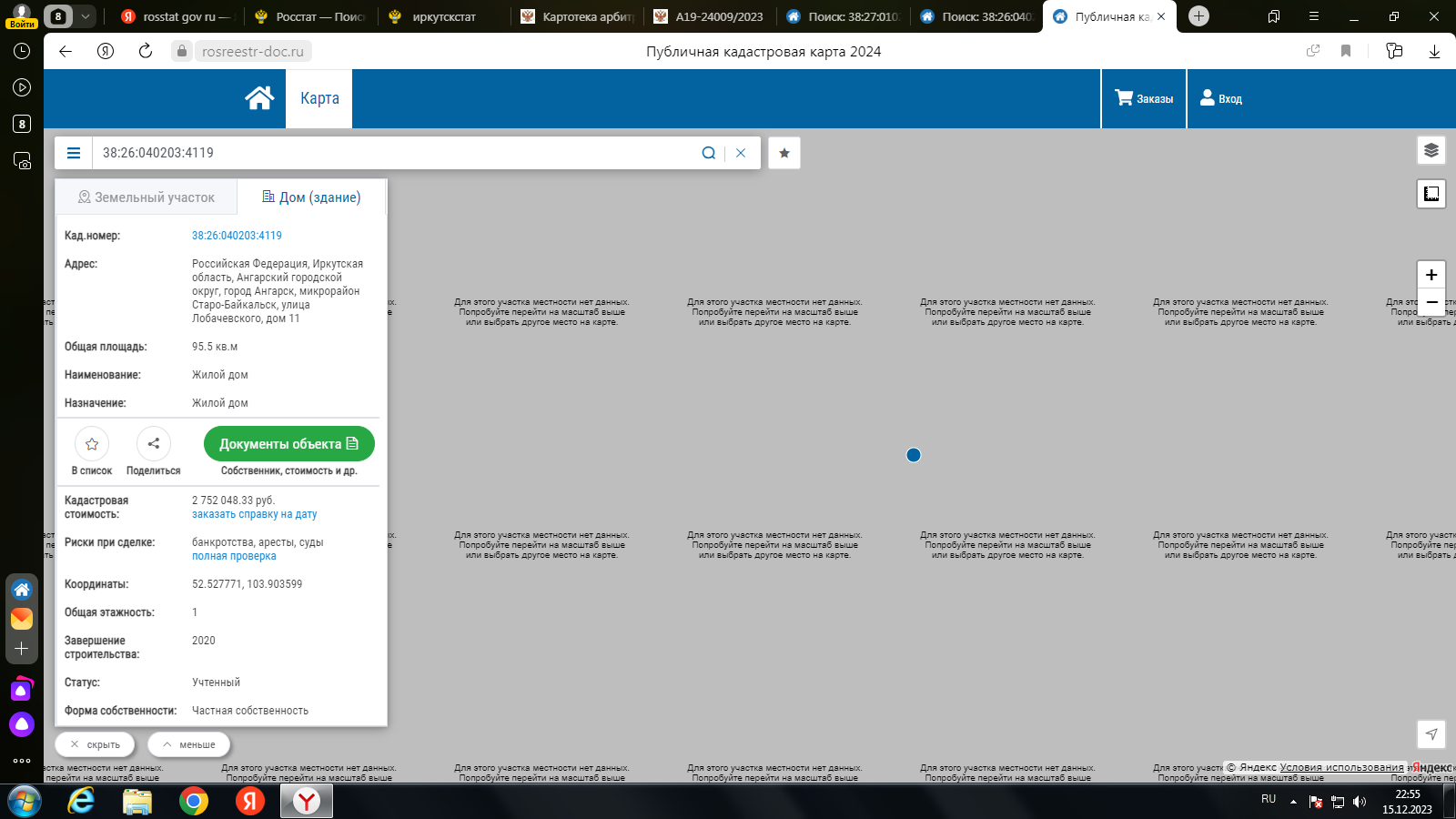 8
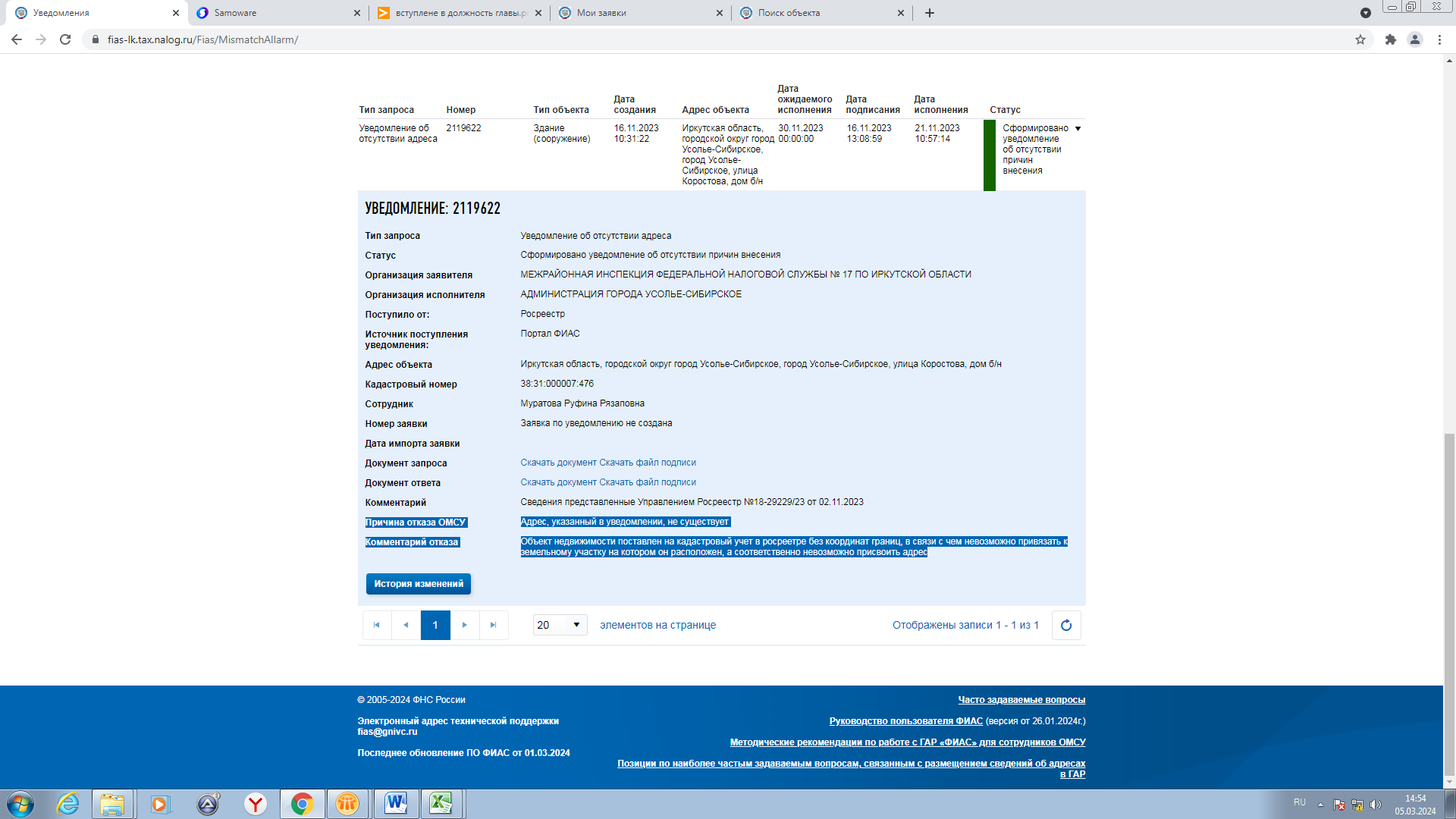 9
СПАСИБО ЗА ВНИМАНИЕ